Power Profile
Eddie Choo
Professional Coordinator
My Background:
Business Degree (Major in Accounting)
My Wife’s Background:
Science Degree (Major in Chemistry)
Current Occupation:
Businessman 
(Executive Search Firm and Air Purifier Business)
KEY TO OUR SUCCESS
In MA, 
we can only earn as 
much as 
we have learned!
Eddie Choo
Conventions / Seminars
Since we started, my wife and I have attended respectively:

2 x Miami World Conferences
1 x Greensboro International Convention
4 x Taiwan Conventions
All Singapore English and Chinese Local Seminars
All Singapore Product Symposiums
All Singapore Annual & Leadership School Conventions
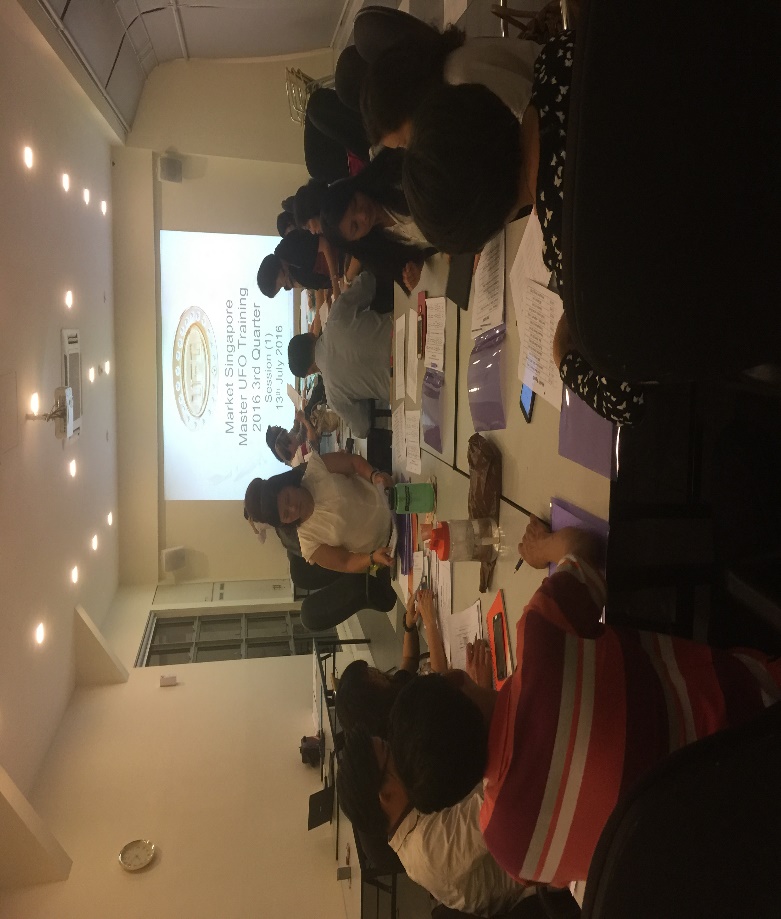 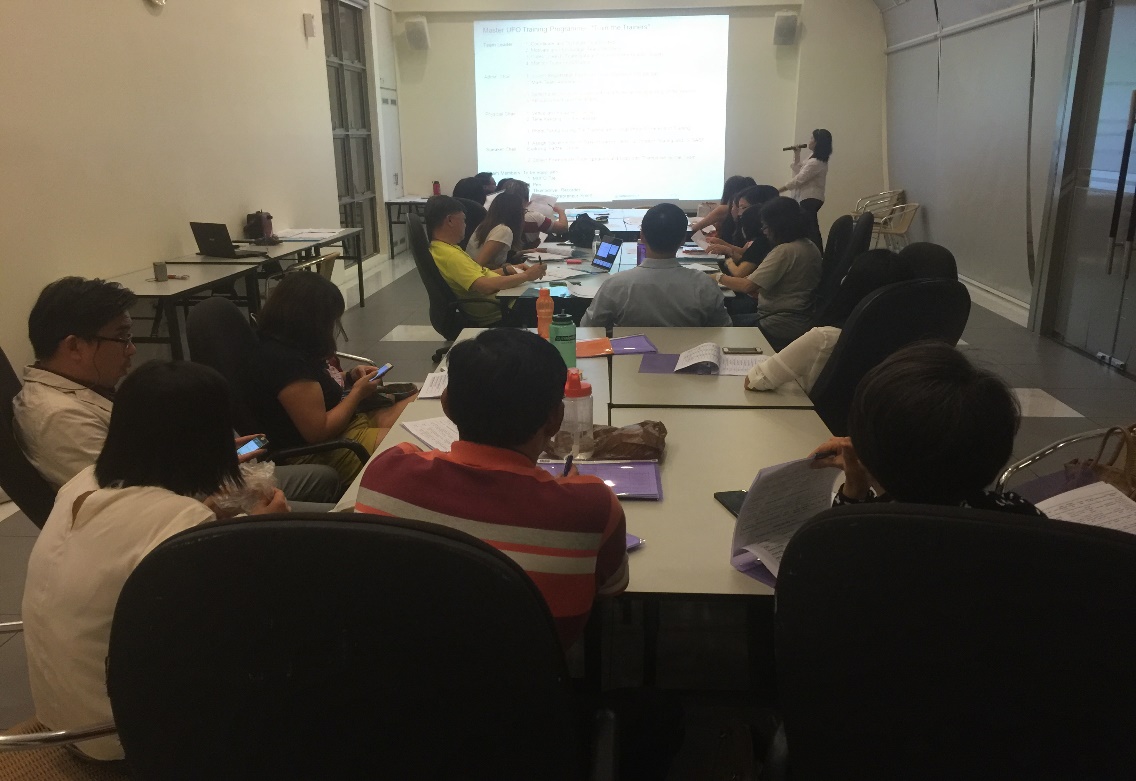 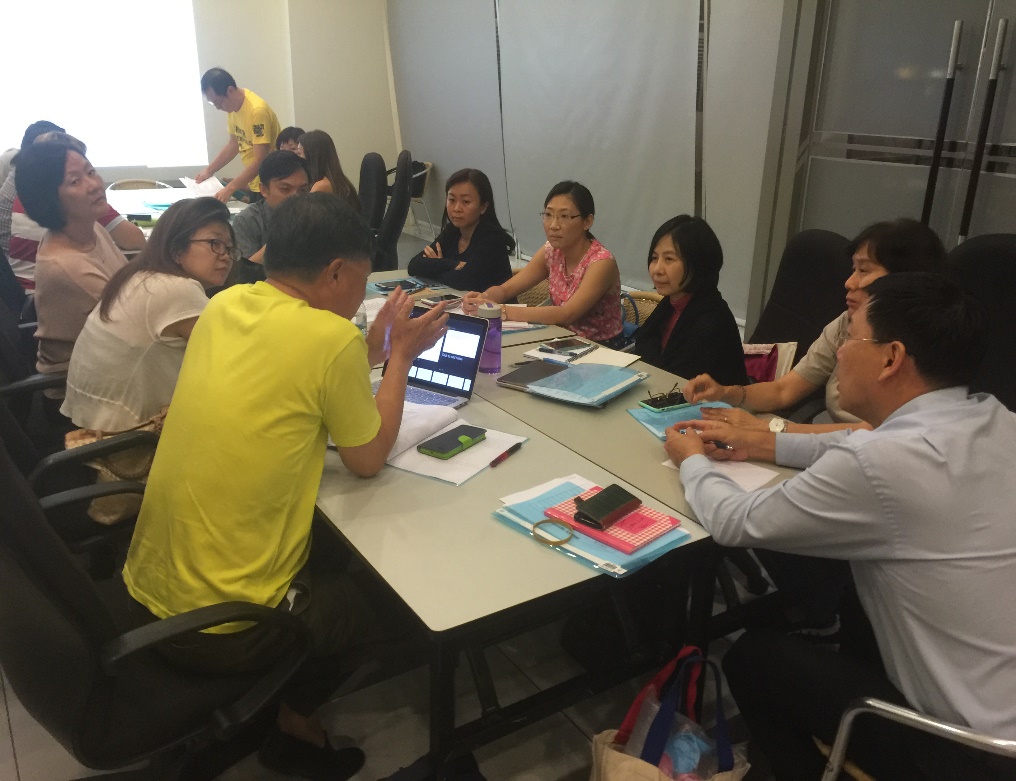 Our Top Team – We love our Team!!
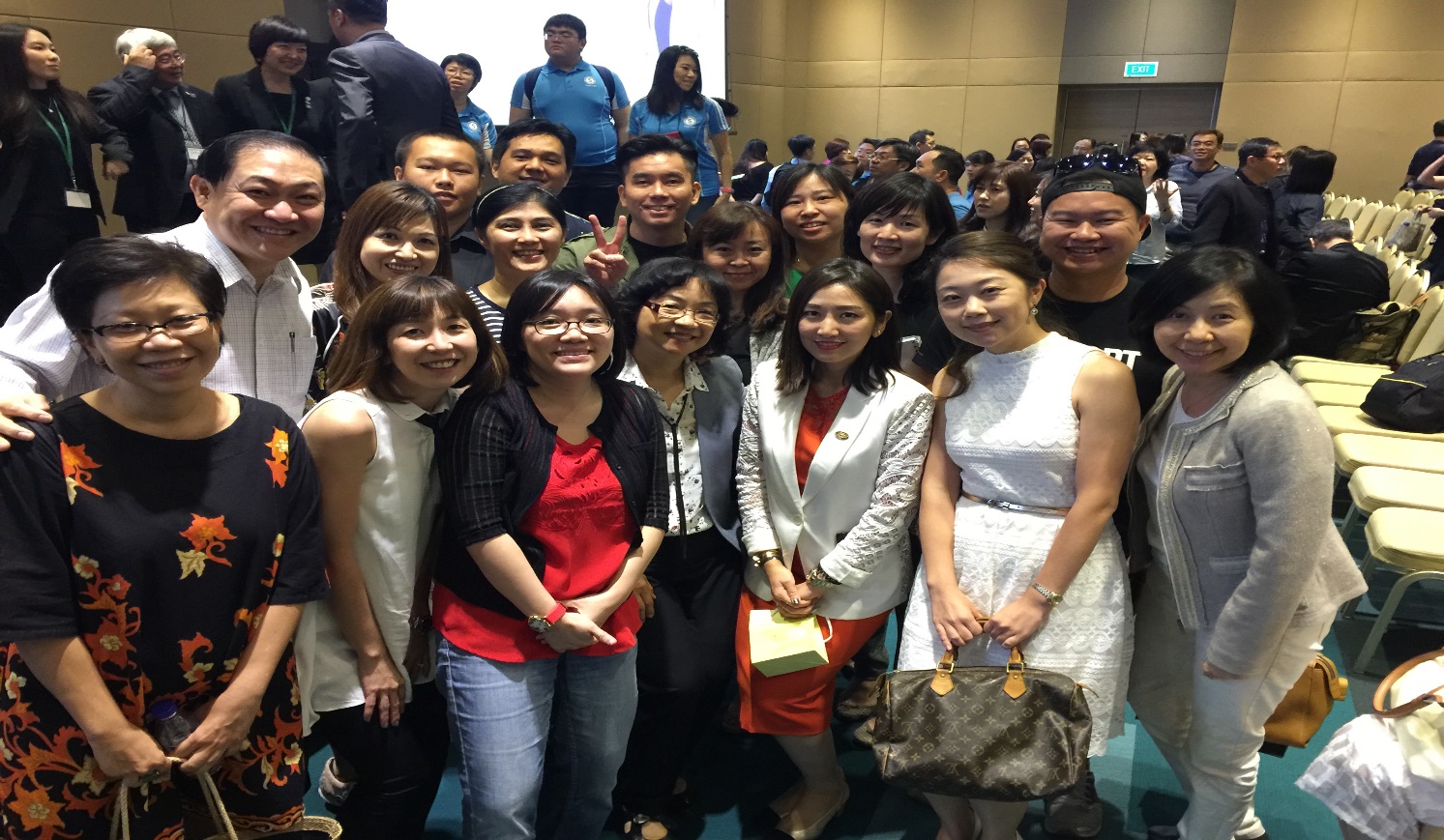 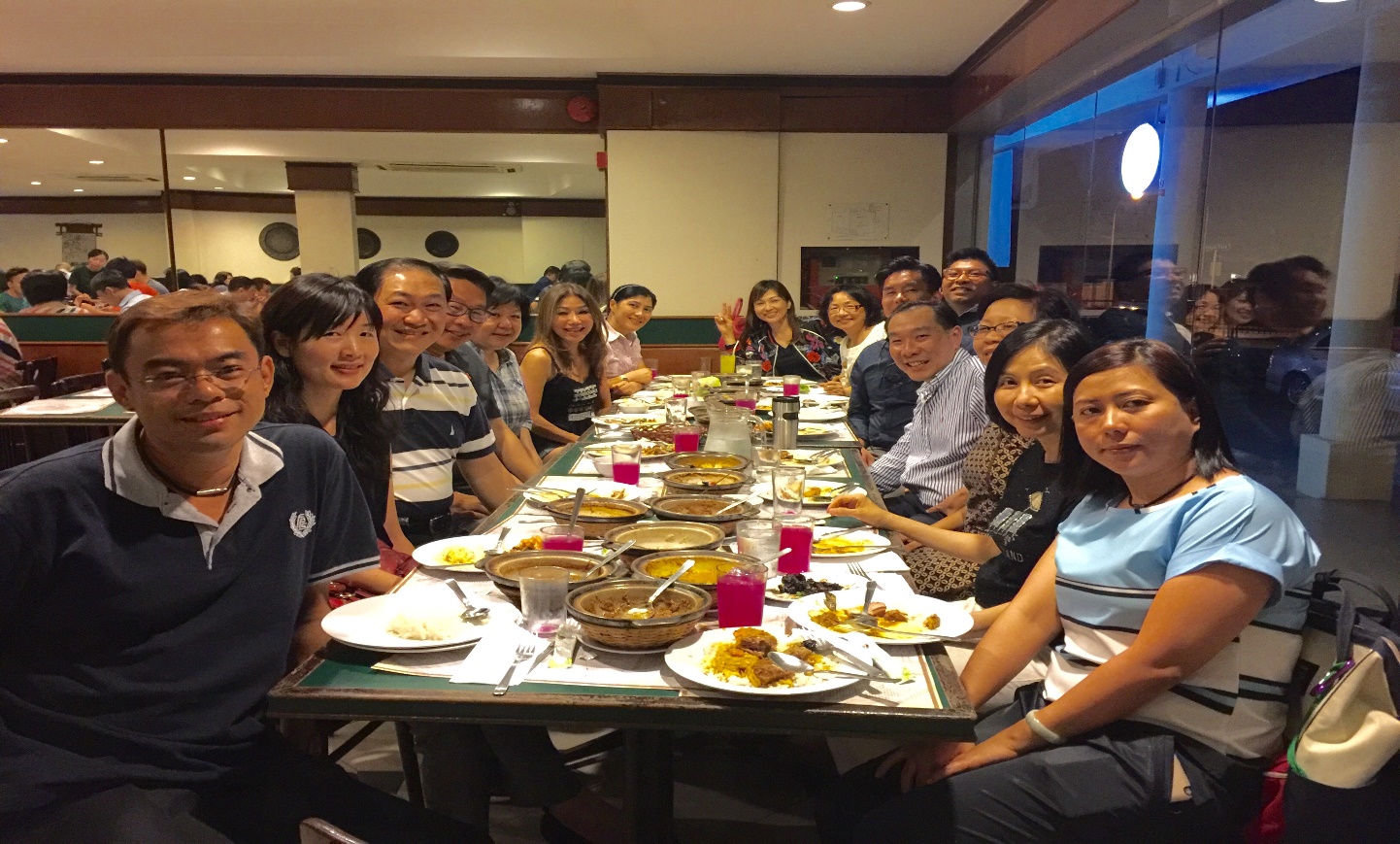 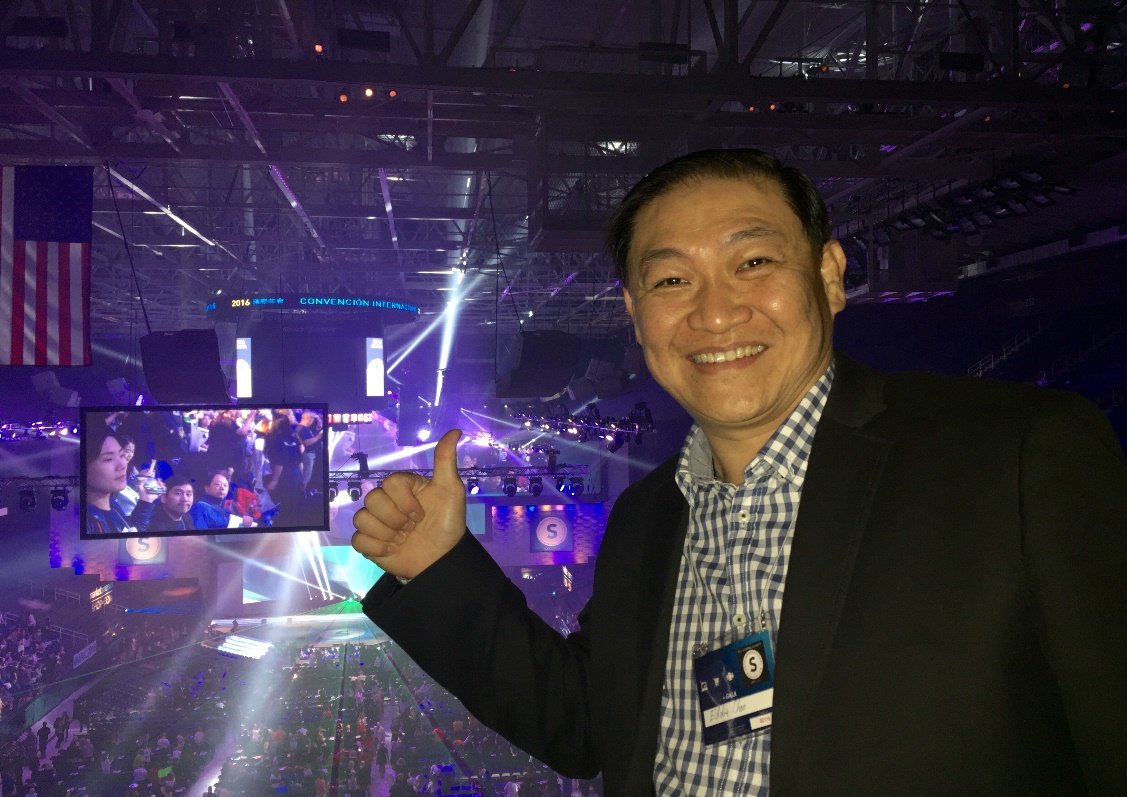 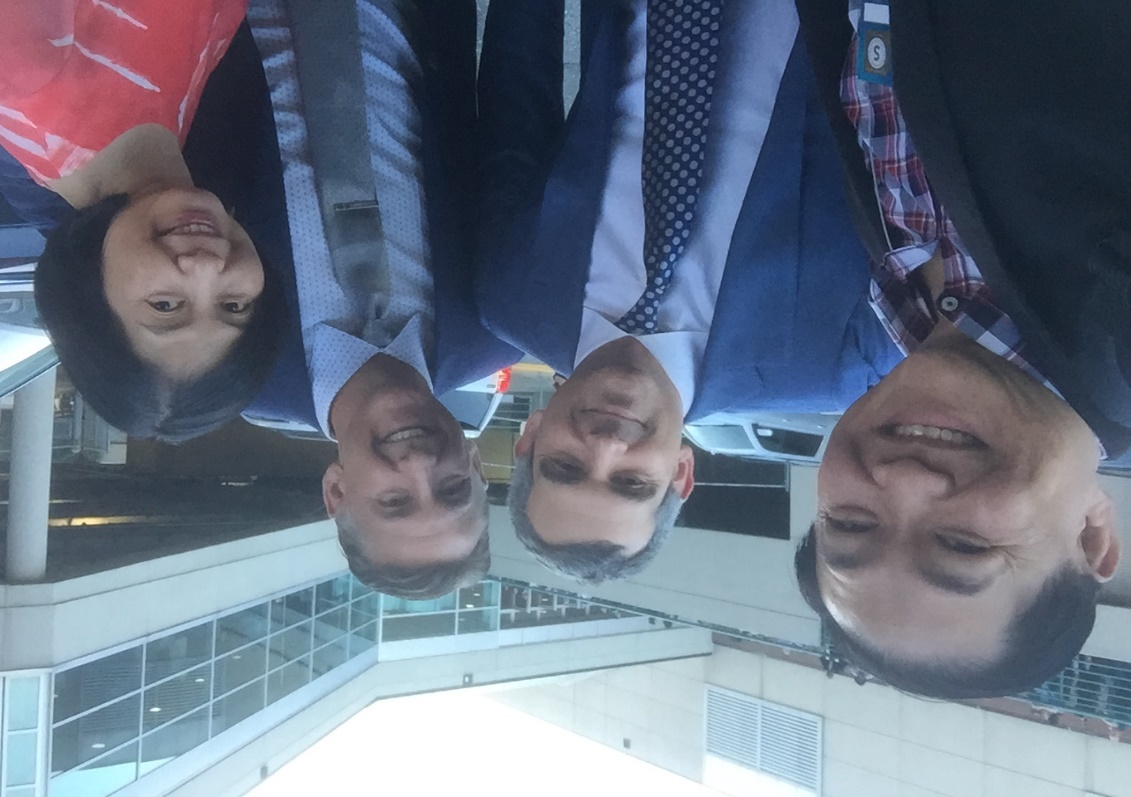 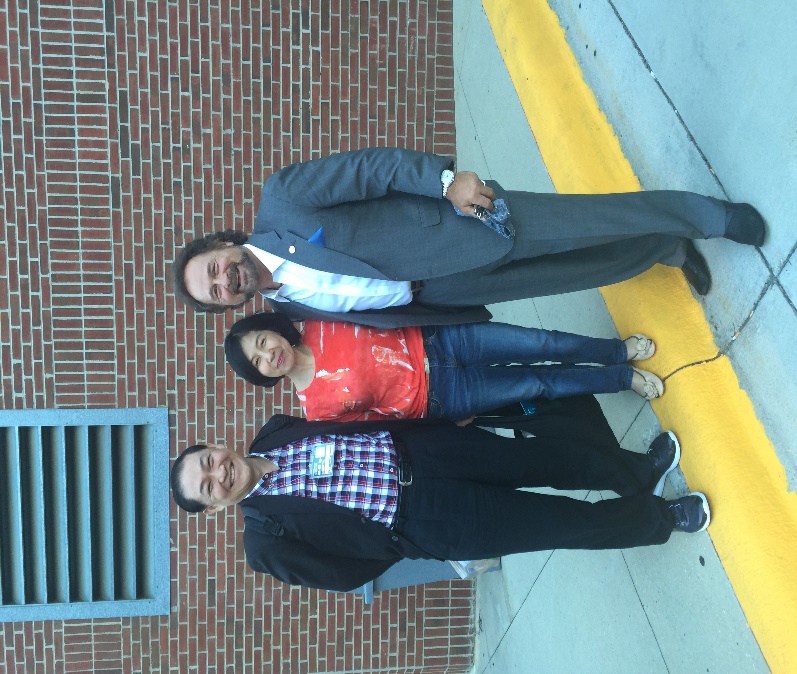 August 2016 International Convention - Greensboro
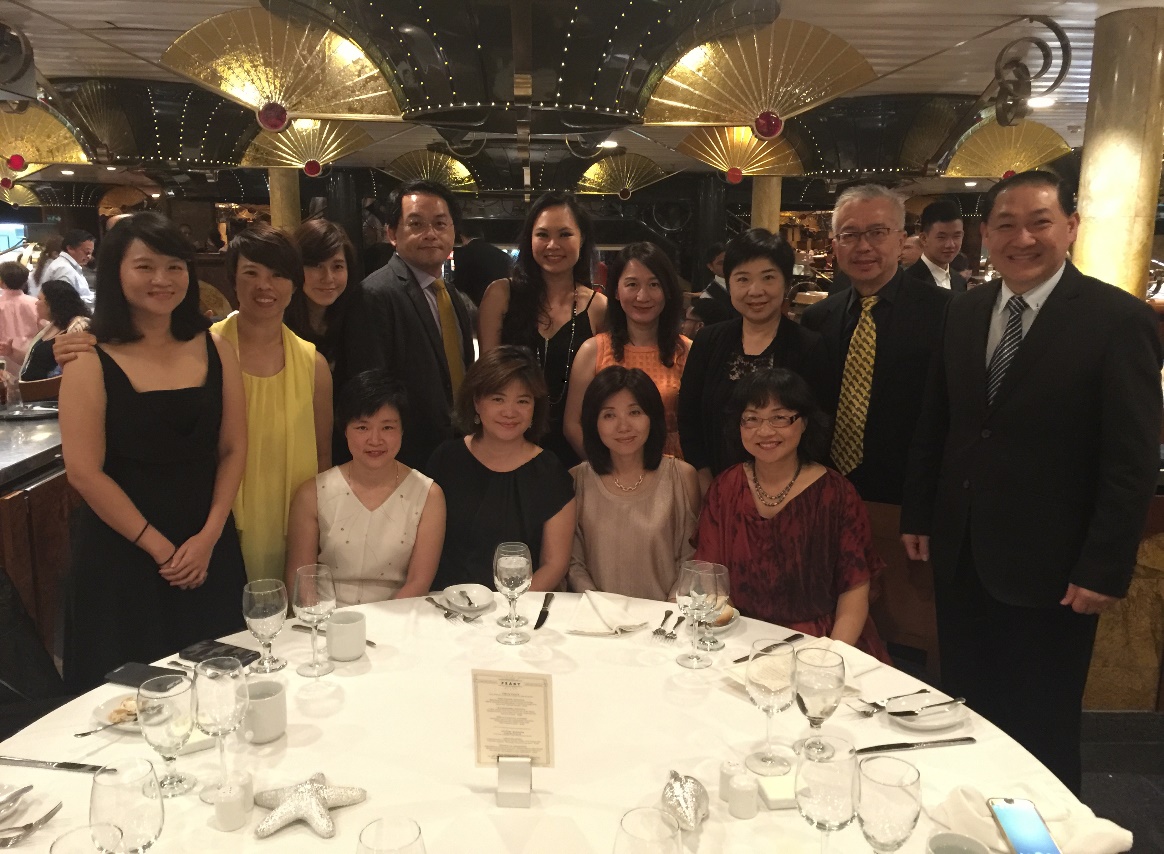 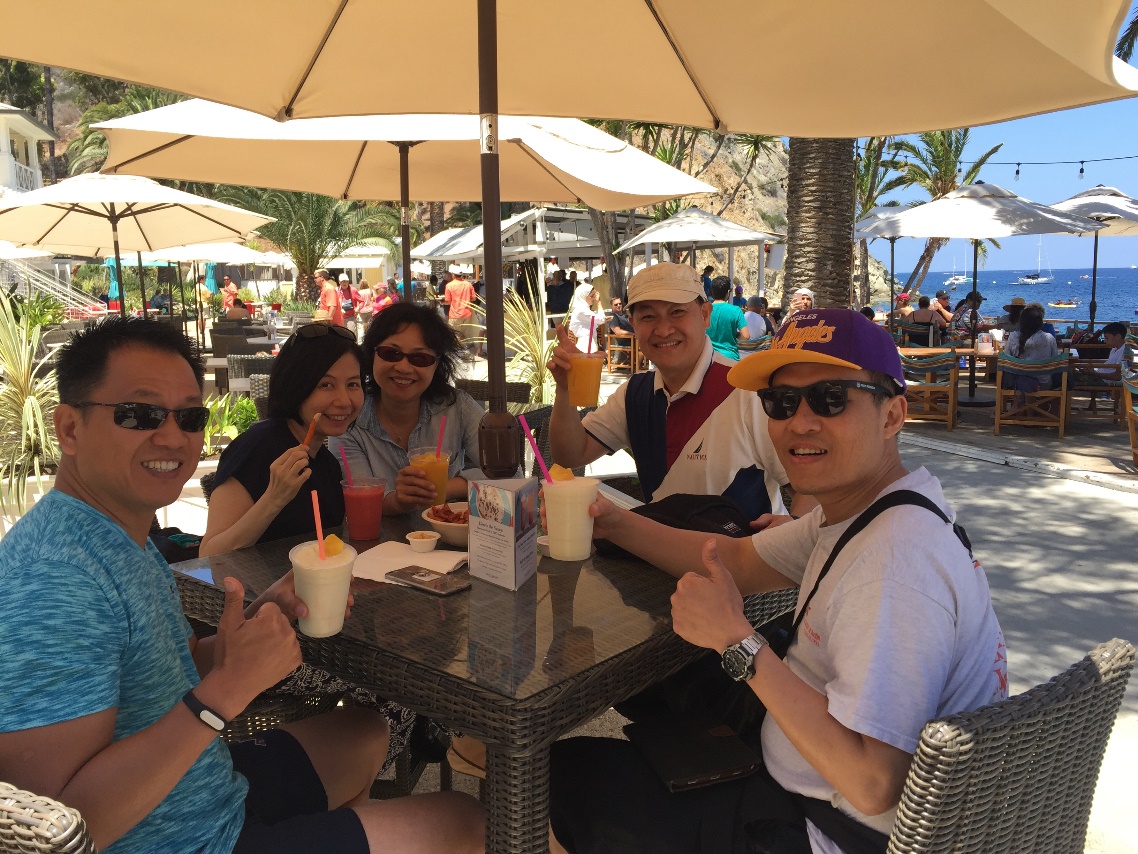 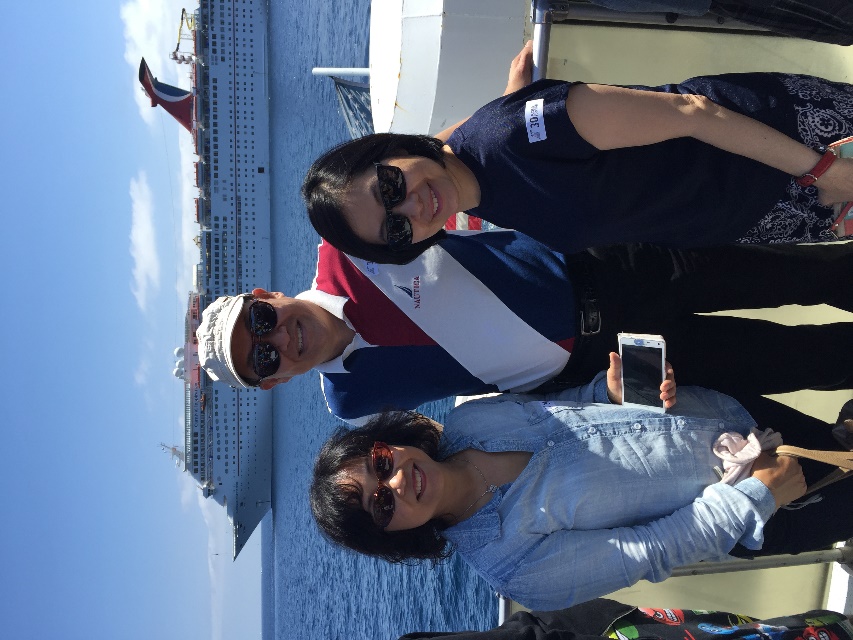 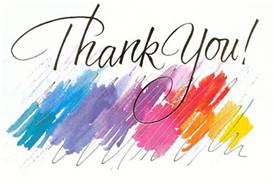